Les Stéréotypes et Préjugés liés aux migrations





PowerPoint pour l’enseignant
Partie 1 et 2 




Léa Basterrechea 
Gymnase de Burier 
OC Géo – 2015/2016
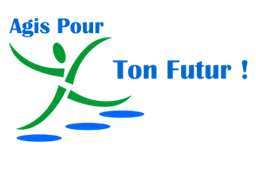 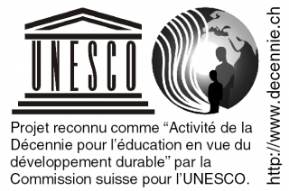 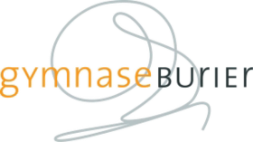 Partie 1
Consignes :

1. Quel est le premier mot qui te vient à l’esprit en voyant cette image ? 

2. Parmi le réservoir d’affirmations, laquelle te semble la plus en lien avec l’image?
Erythrée
Excès de vitesse
Dealer
Etudiant HEC
CFC Mécanicien
Membre UDC
Au chômage
Immigré clandestin
Voleur
Prison
Cuisinier
Fidel Petros – Etudiant en HEC et Président des jeunes UDC Vaudois
Vendeur de Kebab
Pauvre
Liban
Concierge
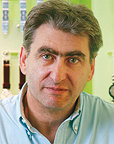 Réfugié
Restaurateur
Peintre en bâtiments
Entrepreneur
Spécialiste en plâtrerie
Nicolas Hayek Jr – Entrepreneur et Président de Swatch Group
Psychologue
Suisse
Au chômage
Enseignante
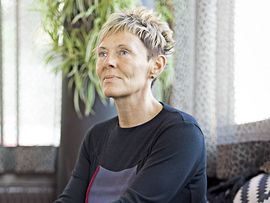 Mère au foyer
Maman de jour
Femme de ménage
Cadre chez Nestlé
A l’Assurance Invalidité (AI)
Caissière
Chantal Mazzolini – Au chômage
Partie 2
Consigne : 

Remplace les «…» par la nationalité de ton choix.
….
….
….
….
….
Deuxième Partie
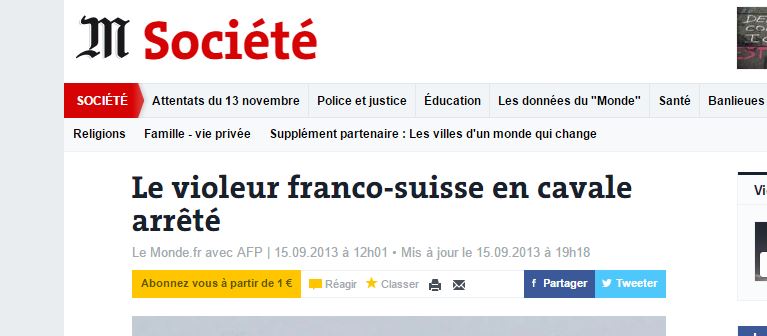 ….
…
C’était tous des Suisses….
Exemples de titres d’articles tirés du 20Minutes.ch
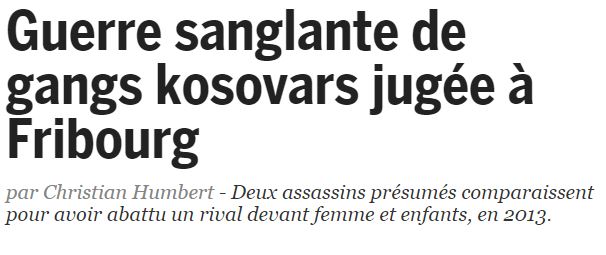 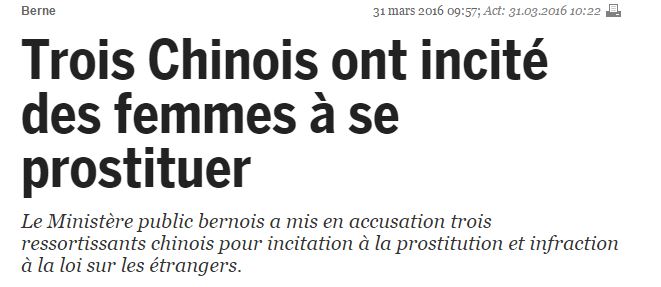 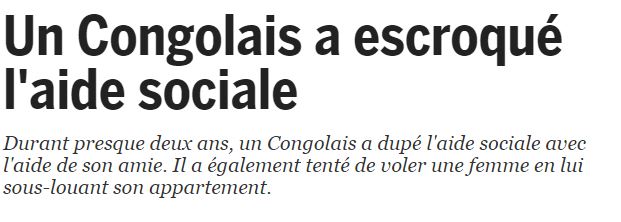 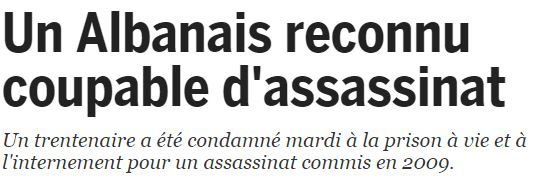 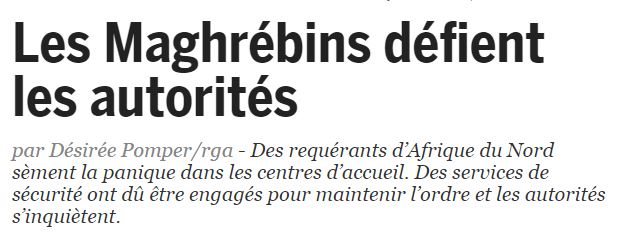 Mais quel est le but de ces activités ?
Deux choses importantes à retenir : 
Attention aux apparences, elles sont parfois trompeuses. (Activité 1)

Les médias jouent aussi un rôle dans la création de stéréotypes et préjugés (Activité 2)
Sources
Illustrations : 
https://pbs.twimg.com/profile_images/2157460630/img074.jpg
https://i.ytimg.com/vi/yK8IK8aAXGg/maxresdefault.jpg
http://www.swatchgroup.com/var/swatchgroup/storage/images/group_profile/message_from_the_ceo/swatch_group_is_exceptional/24491-23-eng-US/swatch_group_is_exceptional.jpg
https://www.google.ch/url?sa=i&rct=j&q=&esrc=s&source=images&cd=&ved=0ahUKEwiSz4eu9KfMAhWCQxoKHYsqAYQQjBwIBA&url=http%3A%2F%2Fmedia.gettyimages.com%2Fphotos%2Fswiss-watchmaker-swatch-group-ceo-nick-hayek-shows-the-new-swatch-picture-id465949792&psig=AFQjCNHwvY6_Lkll-y41qd7r8efKu8KEIA&ust=1461609071256313
https://www.migrosmagazine.ch/societe/reportage/article/chomage-ecueils-et-prejuges

Sources slide 17 : 
www.20minutes.ch